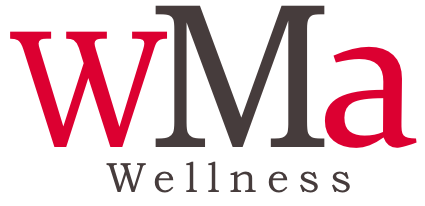 Les atouts de la résilience
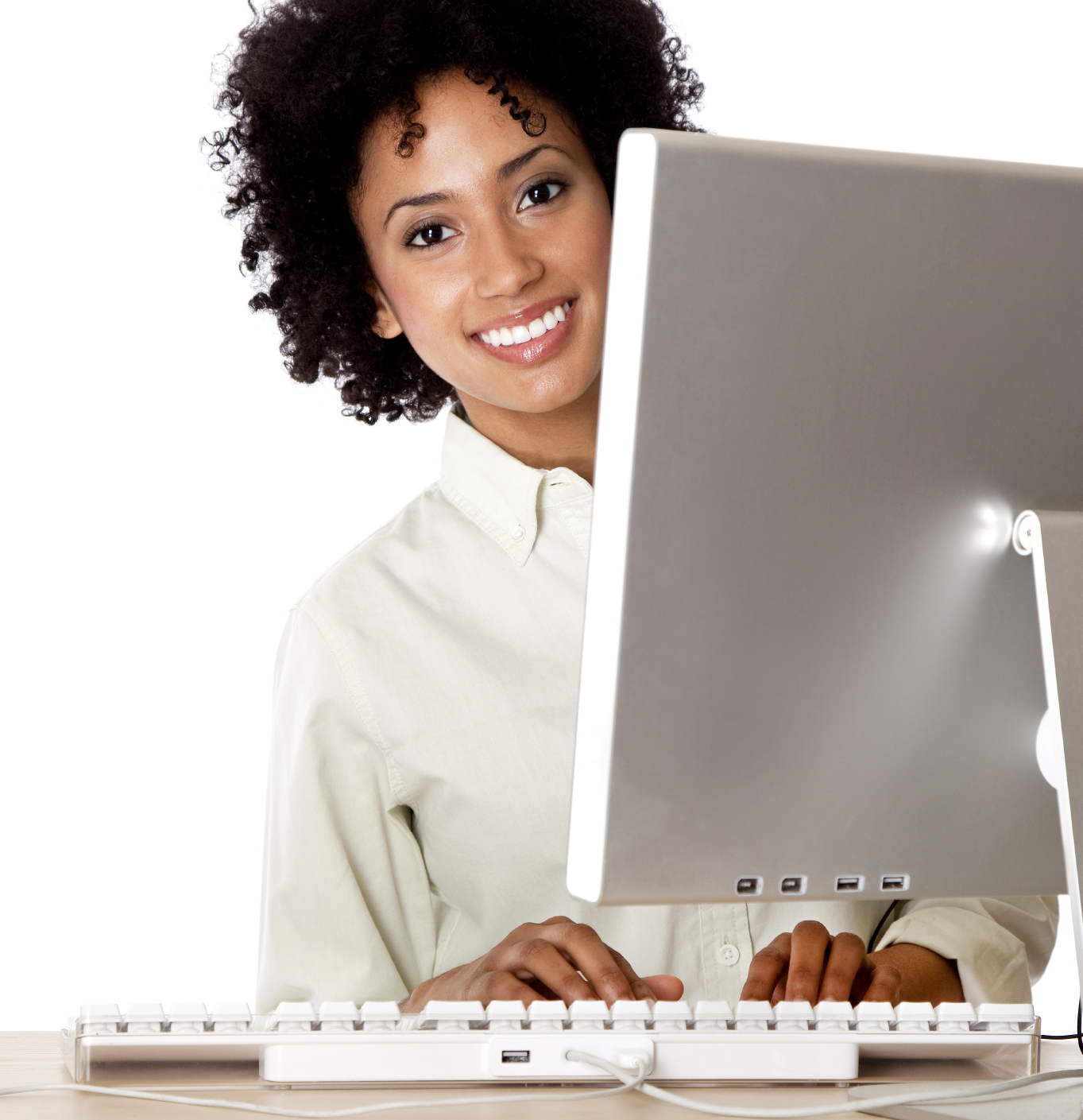 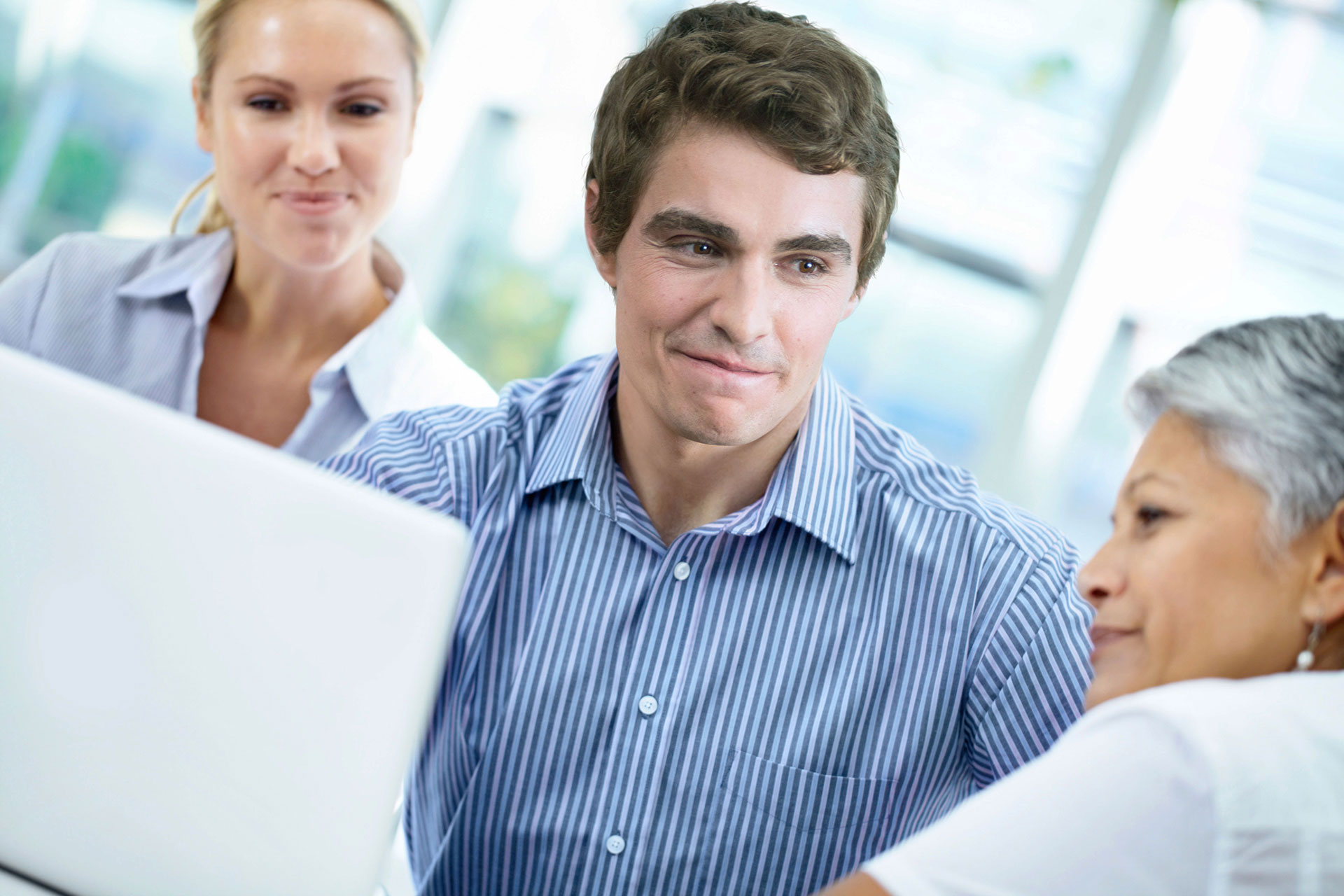 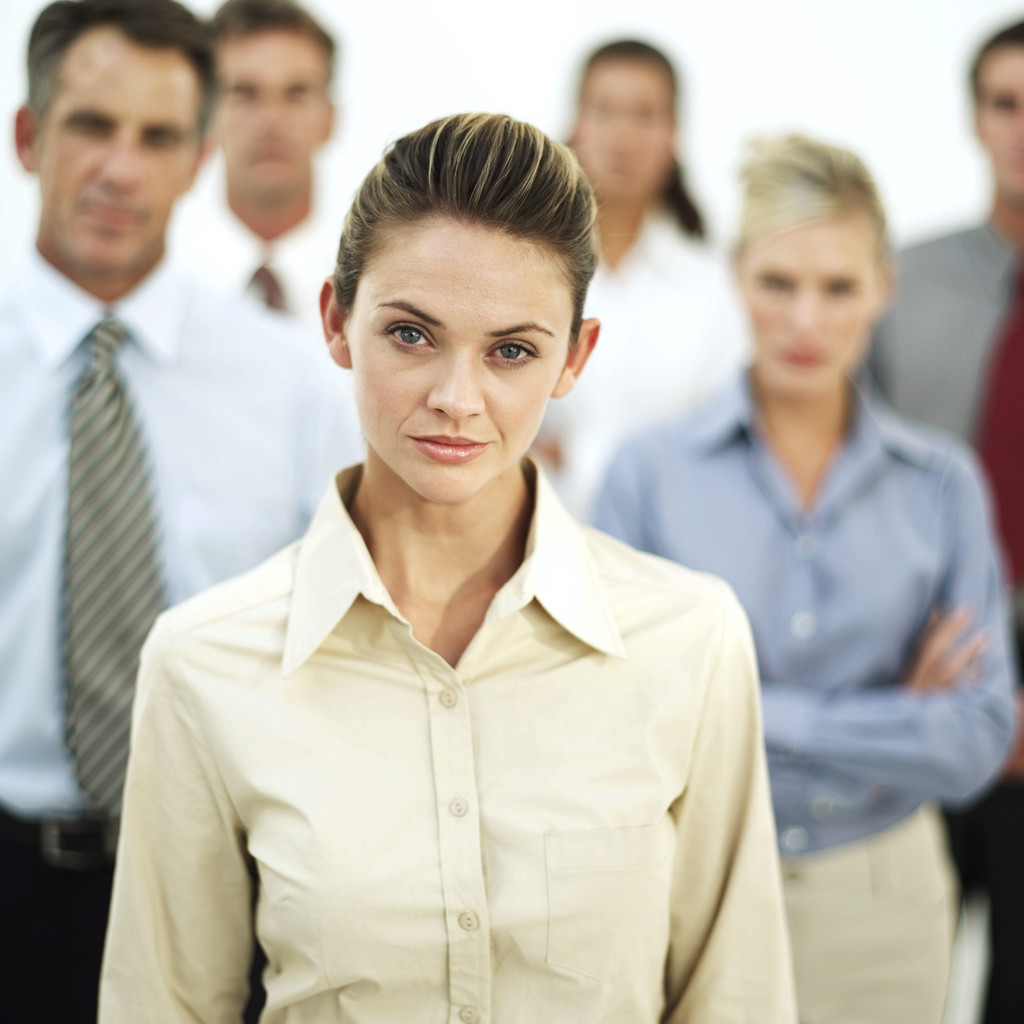 Définition de la résilience
La résilience est la capacité de faire face aux défis, de persister et rebondir d’une expérience difficile. 
Les habilités de la résilience nous viennent de deux sources combinées; certaines proviennent des habiletés positives acquises de nos familles, de notre éducation et de nos relations sociales et culturelles et d’autres relèvent de nos expériences personnelles.  
Les outils de la résilience sont des forces individuelles et organisationnelles qui nous permettent plus facilement de gérer le changement, de s’ajuster au changement et d’apprendre de l’expérience vécue.
Le besoin de la résilience en milieu de travail
Les changements rapides en industrie
Le besoin de porter plusieurs chapeaux et d’assumer plusieurs rôles en milieu de travail
Les modifications aux descriptions de tâches
La pression accrue pour rehausser les performances en milieu de travail
L’incertitude du marché et du futur
Les atouts relationnels
Les différents atouts de la résilience
Les atouts professionnels
Les atouts d’intelligence émotionnelle
Les atouts d’attitude optimiste
Les atouts d’adaptation
Relationship Assets
Emotional Assets
Attitudinal Assets
Competency Assets
Adaptation Assets
Les atouts relationnelles
Les facteurs les plus importants de la résilience sont les relations interpersonnelles, les réseaux sociaux, la famille, les amis et les collègues de travail. 
Les relations interpersonnelles positives avec les gestionnaires et les collègues de travail peuvent agir directement sur les habiletés de planifier, de fixer des objectifs et de gérer positivement les défis en milieu de travail.
Créer des habiletés enrelations interpersonnelles
Être centré sure les autres :  Être généreux et amical envers les gens qui habituellement ne feraient pas le premier pas pour créer de nouvelles relations interpersonnelles. 
Résoudre les problèmes à nouveau : Réexaminez les problèmes avec une nouvelle perspective.  Faites des efforts pour accommoder une relation plus difficile. Avouez vos erreurs et n’ayez pas peur de demander pardon. Pardonnez les erreurs des autres. 
Refuser de diminuer les autres :  Décidez de ne pas critiquer les collègues de travail et plutôt, les féliciter publiquement. 
Passer du temps avec les personnes qui vous appuient :  Planifiez de passer du temps avec les personnes qui vous inspirent et vous aident à développer votre résilience.
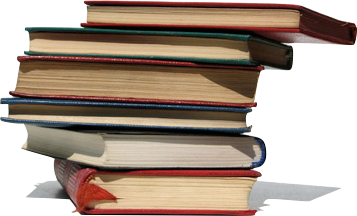 Les atouts professionnels
Les personnes résilientes perçoivent qu’elles exercent une grande influence parce qu’elles ont une bonne compréhension des enjeux, elles possèdent des habiletés et des talents recherchés et elles ont la capacité de fixer des buts et des plans d’action réalistes.  
Lorsqu’on possède les compétences nécessaires, nous sommes plus confortable dans l’exercice de nos fonctions et nous pouvons nous ajuster aux nouvelles exigences et changements de l’organisation. 
Les atouts  professionnels nous proviennent de notre formation, de nos aptitudes personnelles ainsi que de la confiance que l’on possède pour exercer nos fonctions et assumer nos responsabilités dans l’organisation.
Les atouts professionnels
Les atouts professionnels :
Les habiletés de résolution de problèmes et de raisonnement
L’acquisition de formation spécialisée reliée au poste détenu
Le soutien et la confiance des pairs et des gestionnaires dans notre prise décisionnelle et nos actions  
La capacité de demander de l’aide au besoin
Le besoin et l’amour de l’apprentissage
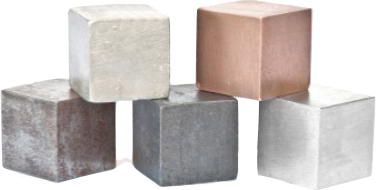 Développer les atouts professionnels
Rechercher la formation et l’éducation requises : Préparez un plan d’action pour obtenir la formation requise pour atteindre le niveau de certification désiré.  
Poser des questions : N’hésitez-pas à poser des questions et demander des explications ou des points de clarification auprès des collègues de travail et de la direction.
Profiter des opportunités d’apprentissage offerts : Participez à des conférences, des cours, et des lectures professionnelles suggérées.  
Participer aux activités de la communauté de l’organisation : Le bénévolat et la participation au sein de la communauté sont des moyens de développer ses habiletés et de prendre confiance tout en donnant un service de grande valeur envers les autres.  
Consulter des collègues de travail d’expérience : Entreprenez des conversations avec les personnes de votre domaine d’expertise qui sont disposées à partager leur savoir.
Les atouts d’attitude optimiste
Les atouts d’attitude optimiste nous donnent une disposition positive face à des situations difficiles et des défis de taille. 
Lorsqu’on possède une attitude positive, on voit les obstacles et les défis comme une phase temporaire qui offrent des opportunités d’apprentissage importantes. 
Selon Martin Seligman, les personnes positives sont moins enclin de se sentir « impuissantes » et incapable de contrôler les situations qui se présentent.  
Les recherches de Seligman soulignent qu’une personne positive et optimiste a la capacité de surmonter ses pensées négatives et sa culpabilité.
Développer les atouts d’attitude optimiste
Les défis et les situations difficiles ne sont que des périodes temporaires et ne sont pas des conditions permanentes. 

Remplacer les conversation qui cherchent à blâmer le système ou les gens par des conversation sur les forces et les habilités d’aller de l’avant.

Identifier les opportunités immédiates pour passer à l’action et reconnaître le mérite de l’équipe ou des collègues de travail. 

Apprendre à déjouer les pensées, les croyances et les interprétations erronées. Équilibrer les défis du changement avec les perspectives reliées aux forces, aux succès vécus, à la vision, à l’espoir et à l’engagement.

Malgré les circonstances plus difficiles, créer des nouvelles opportunités d’agir et d’adopter des solutions innovatrices.
Les atouts d’intelligence émotionnelle
L’intelligence émotionnelle comprend les habiletés de compréhension et de gestion des émotions. 
Les atouts d’intelligence émotionnelle nous aident à communiquer nos idées et à donner nos rétroactions positivement de manière à engendrer une communication ouverte et une meilleure compréhension.
Développer les atoutsd’intelligence émotionnelle
Examinez comment les émotions vous affectent
Quand vous vous sentez dépassé par les émotions, il est important prendre un souffle et de regagner une nouvelle perspective. 

Portez attention aux émotions des autres 
Écoutez, posez des questions et analysez les émotions. Ainsi vous démontrerez un intérêt pour les gens et vous ferez la promotion de l’entente et la compréhension mutuelle. 

Communiquez avec sensibilité
La façon d’exprimer les émotions ont un impact sur les autres. Une communication efficace repose sur une préoccupation des émotions des autres et non sur le caractère des personnes.  Exprimez-vous à l’aide d’énoncés en utilisant le « je » plutôt que le « tu » ou « vous ». 

Le pouvoir des mots agit directement sur la perception que les gens ont de nous et la façon dont ils interagissent avec nous.
Les atouts d’adaptation
On utilise les atouts d’adaptation pour réduire le stress ou s’adapter aux changements dans notre vie personnelle et au travail. Les stratégies d’adaptation comprennent :

Habiletés de gestion du stress

Stratégies proactives pour gérer les changements organisationnels et les modifications aux rôles et responsabilités

Stratégies de soutien envers les personnes qui vivent des transitions personnelles ou professionnels reliées à une réorganisation organisationnelle
Développer les atouts d’adaptation
Identifier les sources du stress et développer des pistes de solutions et d’actions pour le réduire. 

Décomposer un problème en petites tranches de sorte à pouvoir identifier les éléments sur lesquels il nous est possible d’agir. Préparer un plan d’action pour modifier les éléments qui sont dans notre contrôle et ainsi améliorer la capacité de vivre avec les autres éléments sur lesquels il nous est impossible d’agir. 

Consulter avec les autres pour mettre en valeur les habilités combinées de résolution de problèmes. 

Clarifier au besoin les changements prévus durant la période de transition.

Allouer du temps pour les activités récréatives qui vous procurent du plaisir et vous détendent afin de vous ressourcer d’énergie nouvelle. 

Adopter un mode de vie sain en prenant part à l’activité physique et en adoptant de bonnes habitudes alimentaires.
Activité appliquée
Les atouts individuels et organisationnels
Suite à l’atelier, joignez vous à un collègue de travail pour identifier les types d’atouts individuels et organisationnels qui agissent sur la résilience organisationnelle. 

Pour chaque atout, veuillez identifier s’il s’agit d’un atout existant, un nouvel atout ou un atout à développer. 

Veuillez attribuer un score pour chaque atout : 5 (existant), 3 (nouveau), ou 1 (à développer). 

Une fois terminé, veuillez considérer comment vous pourriez promouvoir ou améliorer la résilience organisationnelle en se servant de ce modèle.
Références
http://www.peoplemetrics.com/blog/how-to-build-employee-resilience-even-in-a-recession/
http://www.natcon.org/archive/natcon/papers/natcon_papers_2006_e8.pdf
http://www.psychologyfoundation.org/pdf/publications/WorkplaceResiliency.pdf